Replace This Text With Your Title
AKI & CRRT Conference
REPLACE THIS BOX WITH YOUR ORGANIZATION’S
HIGH RESOLUTION LOGO OR DELETE
John Smith, MD1; Jane Doe, PhD2; Frederick Jones, MD, PhD1,2
1University of Affiliation, 2Medical Center of Affiliation
Abstract
Results
Click here to insert your Results text. Type it in or copy and paste from your Word document or other source.

This text box will automatically re-size to your text. To turn off that feature, right click inside this box and go to Format Shape, Text Box, Autofit, and select the “Do Not Autofit” radio button.

To change the font style of this text box: Click on the border once to highlight the entire text box, then select a different font or font size that suits you. This text is Calibri.

Zoom out to 100% to preview what this will look like on your printed poster.

Speaking of Results, yours will look better if you remember to run a spell-check on your poster! After you’ve added your content click on Review, Spelling, or press F7.
Click here to insert your Abstract text. Type it in or copy and paste from your Word document or other source.

This text box will automatically re-size to your text. To turn off that feature, right click inside this box and go to Format Shape, Text Box, Autofit, and select the “Do Not Autofit” radio button.

To change the font style of this text box: Click on the border once to highlight the entire text box, then select a different font or font size that suits you. This text is Calibri.

Zoom out to 100% to preview what this will look like on your printed poster.
Introduction
Template to assist in preparation of a medical or scientific research poster. The dimensions are set for digital viewing, but prints can be scaled up or down in size to any dimension with a similar aspect ratio. PRINTS ARE NOT REQUIRED FOR OUR VIRTUAL EVENT IN 2021.


You can change the size of this and other text boxes, you can also change the header above (Introduction) and the other headers in this template.
Discussion
Click here to insert your Discussion text. Type it in or copy and paste from your Word document or other source.

This text box will automatically re-size to your text. To turn off that feature, right click inside this box and go to Format Shape, Text Box, Autofit, and select the “Do Not Autofit” radio button.

To change the font style of this text box: Click on the border once to highlight the entire text box, then select a different font or font size that suits you. This text is Calibri.
Zoom out to 100% to preview what this will look like on your printed poster.
Methods and Materials
Click here to insert your Methods and Materials text. Type it in or copy and paste from your Word document or other source.

This text box will automatically re-size to your text. To turn off that feature, right click inside this box and go to Format Shape, Text Box, Autofit, and select the “Do Not Autofit” radio button.

To change the font style of this text box: Click on the border once to highlight the entire text box, then select a different font or font size that suits you. This text is Calibri.

Zoom out to 100% to preview what this will look like on your printed poster.
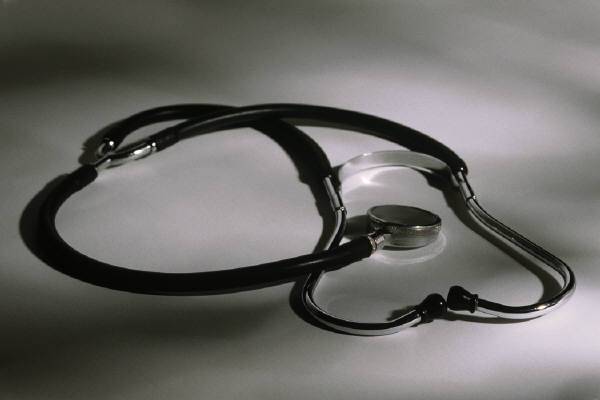 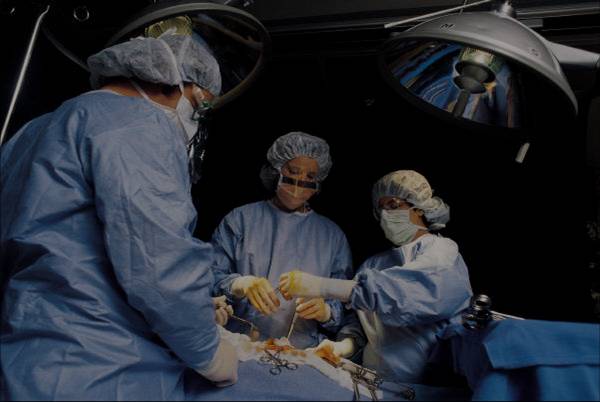 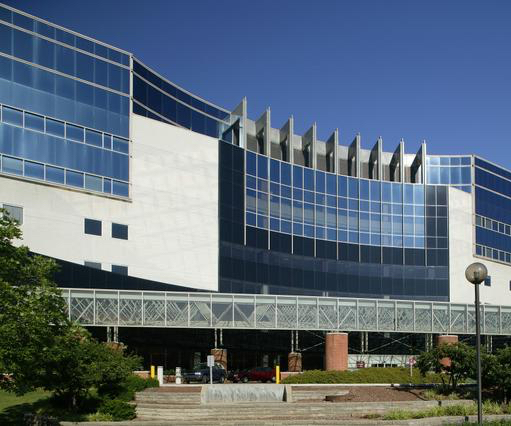 Figure 1. Label in 20pt Calibri.
Figure 2. Label in 20pt Calibri.
Figure 3. Label in 20pt Calibri.
Conclusions
Click here to insert your Conclusions text. Type it in or copy and paste from your Word document or other source.

This text box will automatically re-size to your text. To turn off that feature, right click inside this box and go to Format Shape, Text Box, Autofit, and select the “Do Not Autofit” radio button.

Please do not let text boxes overlap the footer below.
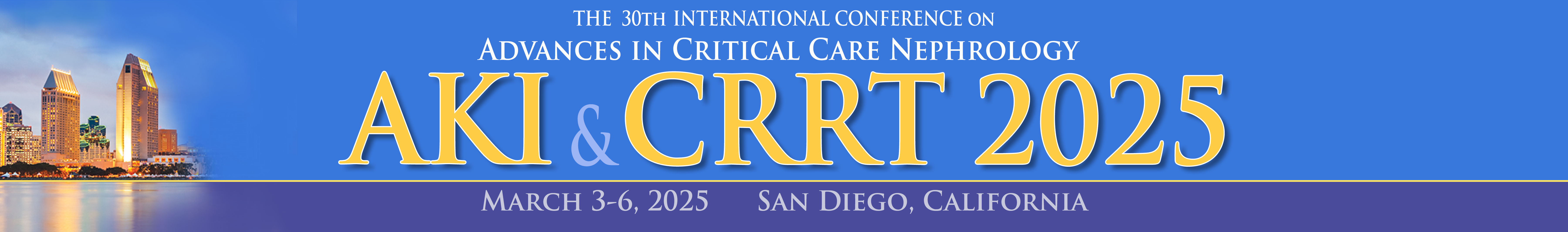